رادمهرشيعه‌اي كه وهابي‌ها ساختند و خود او را كشتند
تصاوير رادمهر در سايت‌هاي اهل سنت
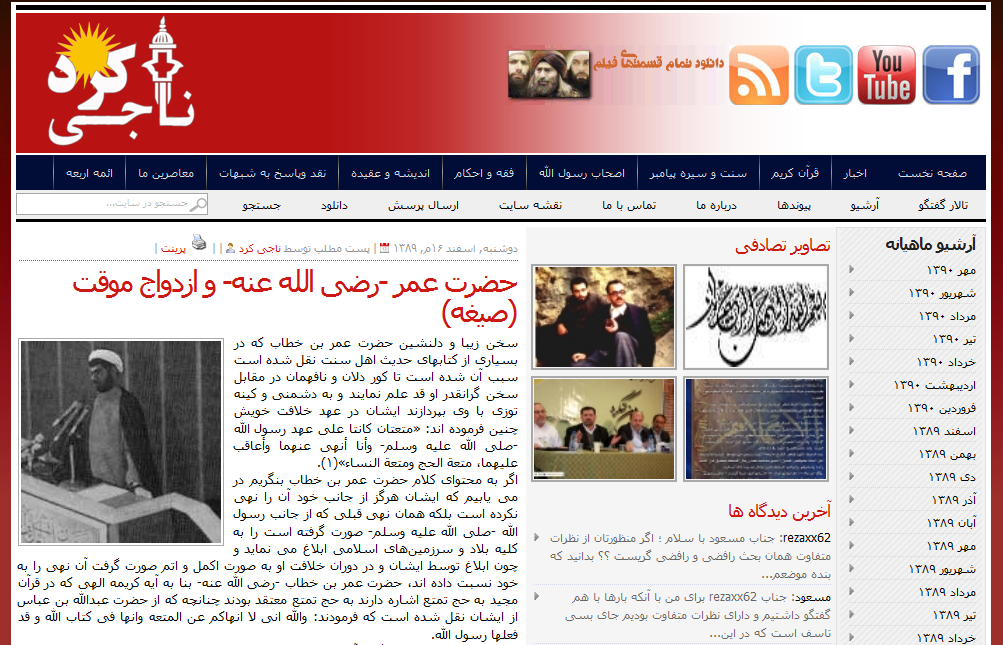 راد مهر در مجلس شوراي اسلامي
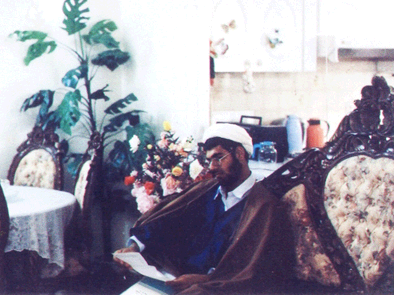 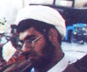 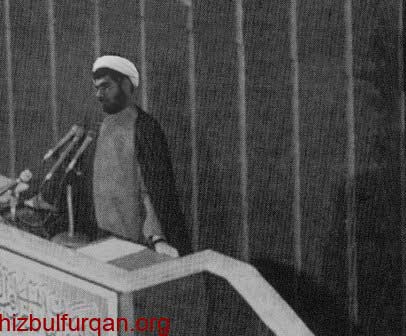 رادمهر و برادرش در دوران طلبگي
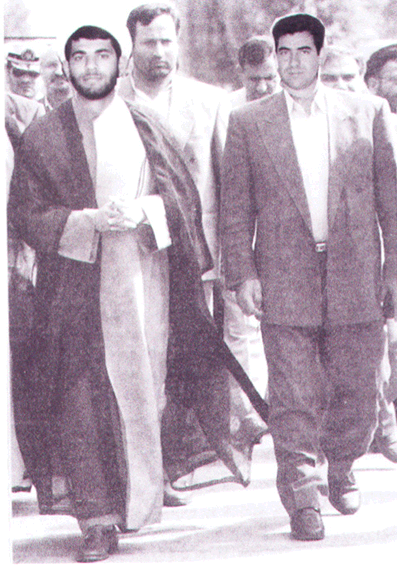 دستكاري  اول: سر برادر به جاي محافظ
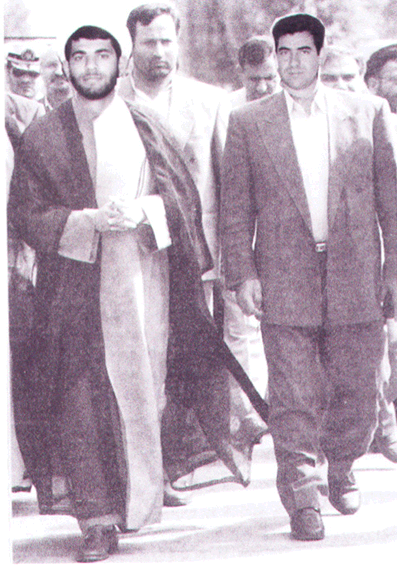 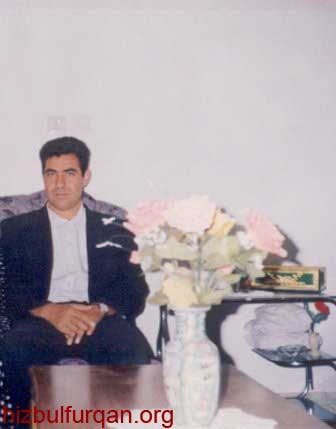 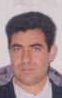 دستكاري  دوم: سر  رادمهر به جاي رئيس جمهور
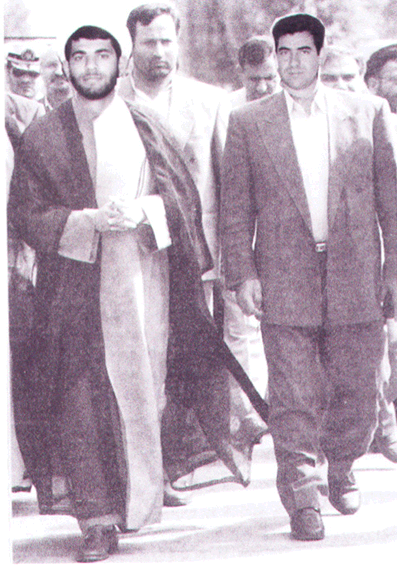 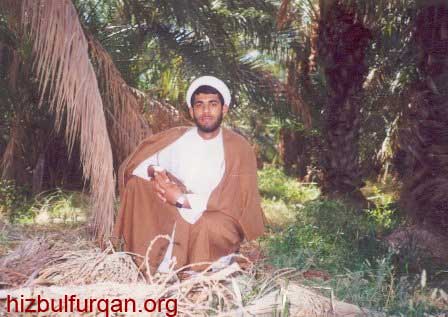 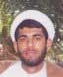 اشخاص پشت سر رادمهر!!!  (محافظ)
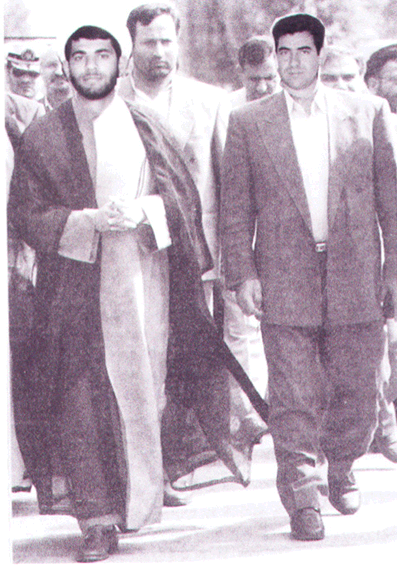 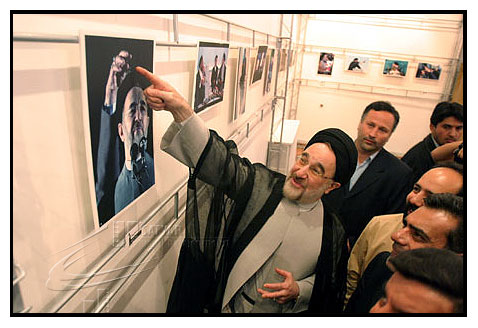 اشخاص پشت سر رادمهر (شمخاني)
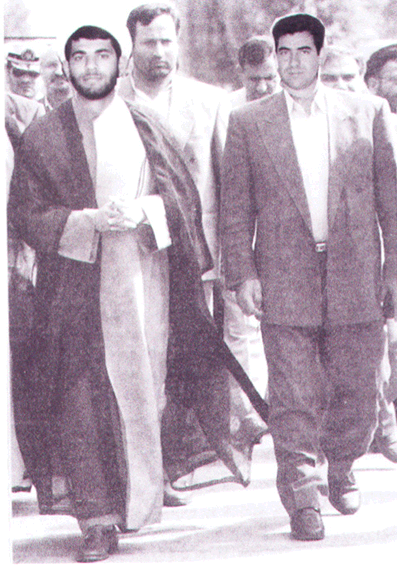 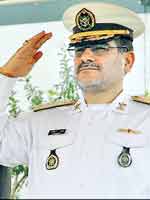 اشخاص پشت سر رادمهر (جهانگيري)
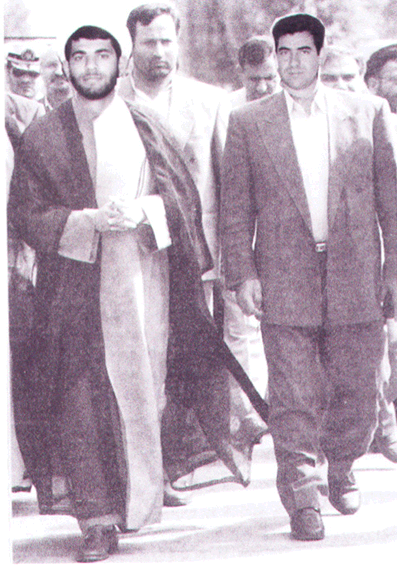 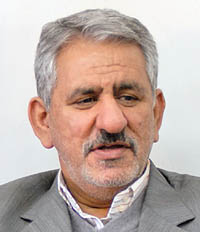 اشخاص پشت سر رادمهر (موسوي لاري)
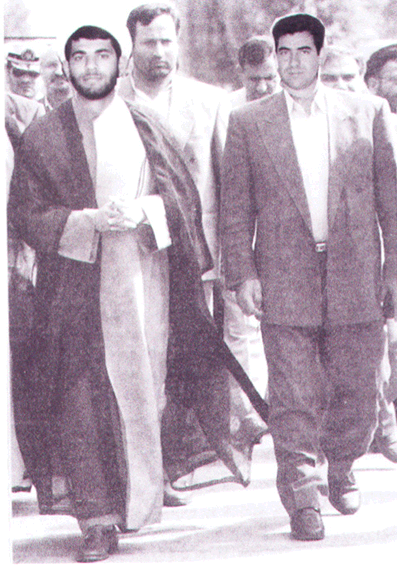 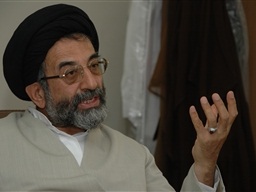 عكس ماشين رادمهر(بدون شرح) (بدون چرخ)